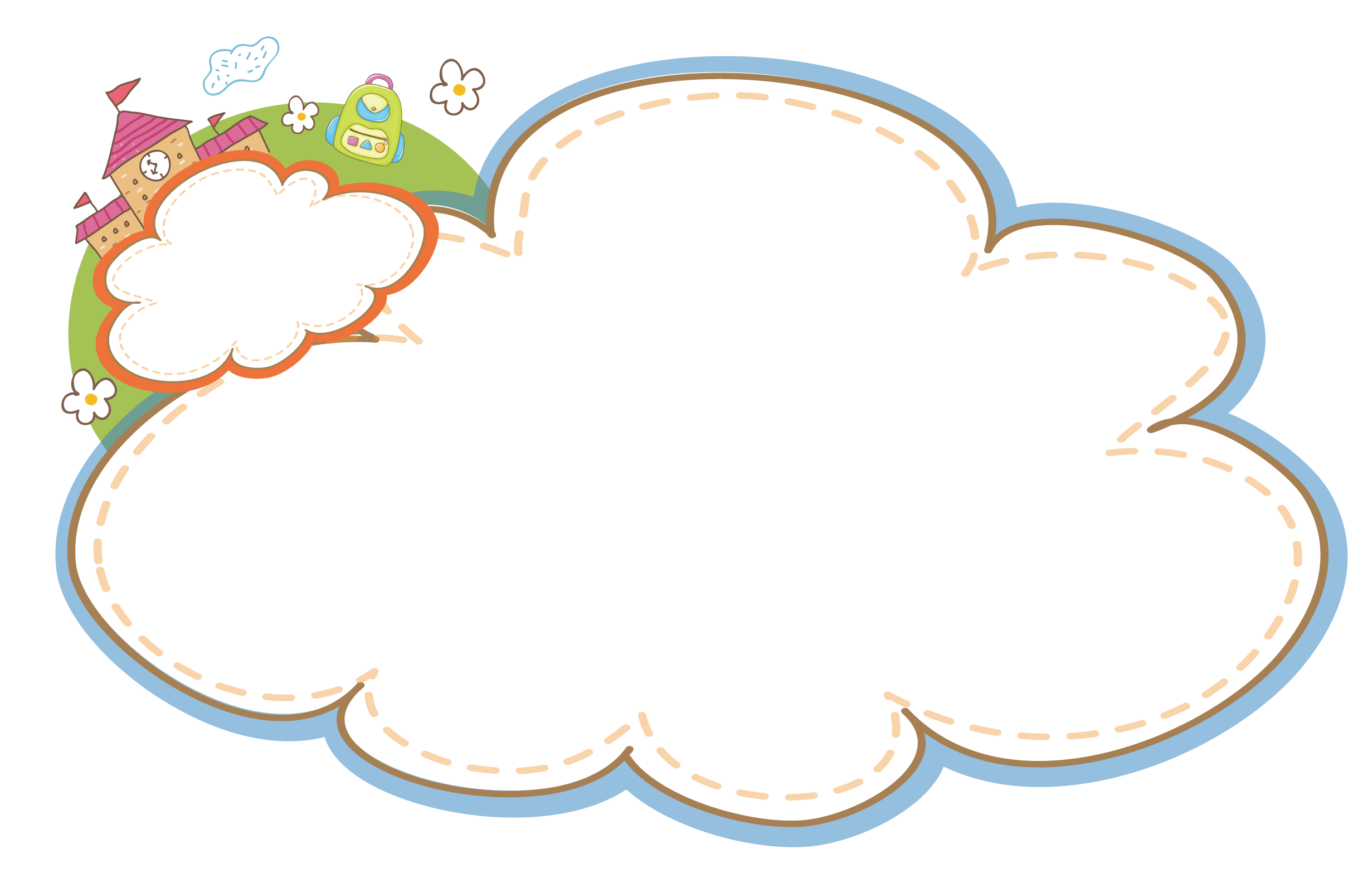 Chào mừng các em đến với 
tiết Tiếng Việt
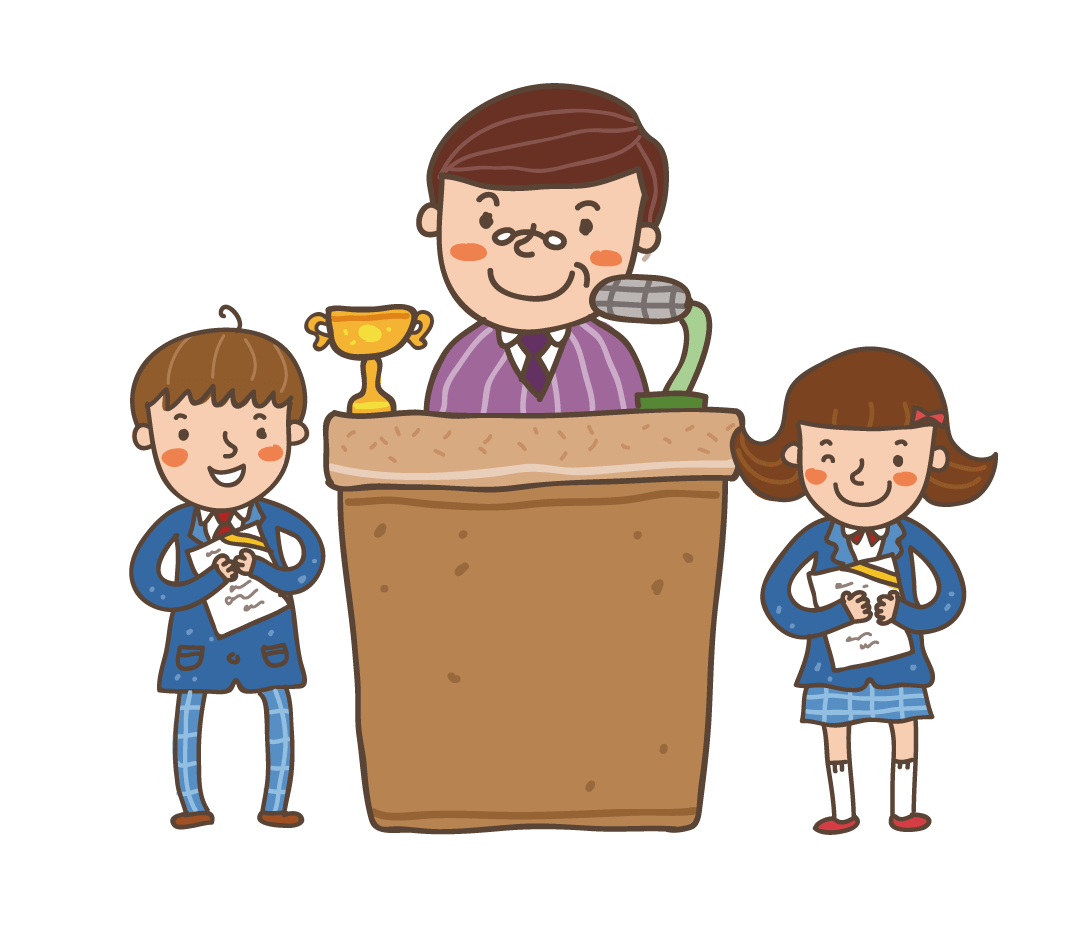 KHỞI ĐỘNG
Thử tài đoán tên nhân vật
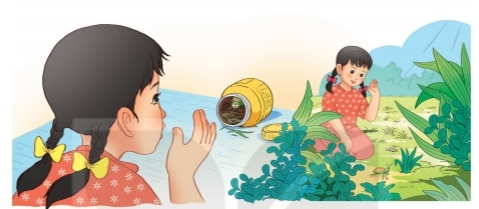 Bống
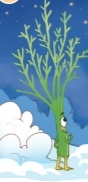 cây thì là
[Speaker Notes: Tác giả bộ ppt Toán + TV2: Phan Thị Linh – Đà Nẵng
Sđt lh: 0916.604.268
+ Zalo: 0916.604.268
+ Facebook cá nhân: https://www.facebook.com/nhilinh.phan/
+ Nhóm chia sẻ tài liệu: https://www.facebook.com/groups/443096903751589
Hãy liên hệ chính chủ sản phẩm để được hỗ trợ và đồng hành trong suốt năm học nhé!]
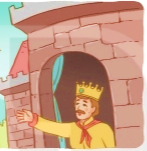 nhà vua
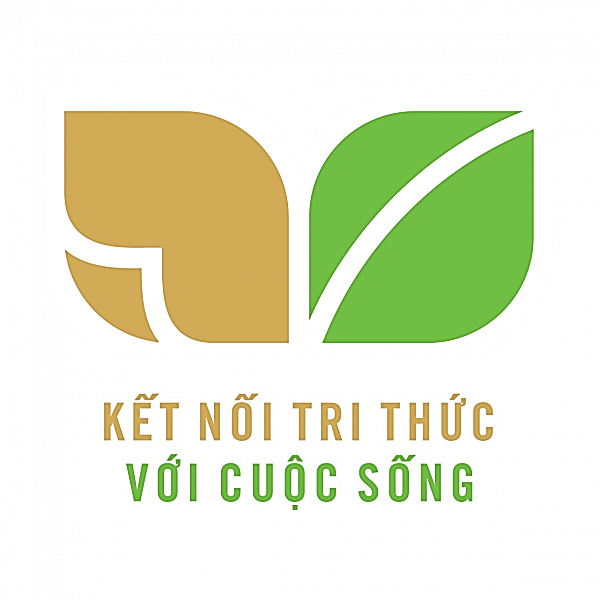 ÔN TẬP GIỮA HỌC KÌ 2
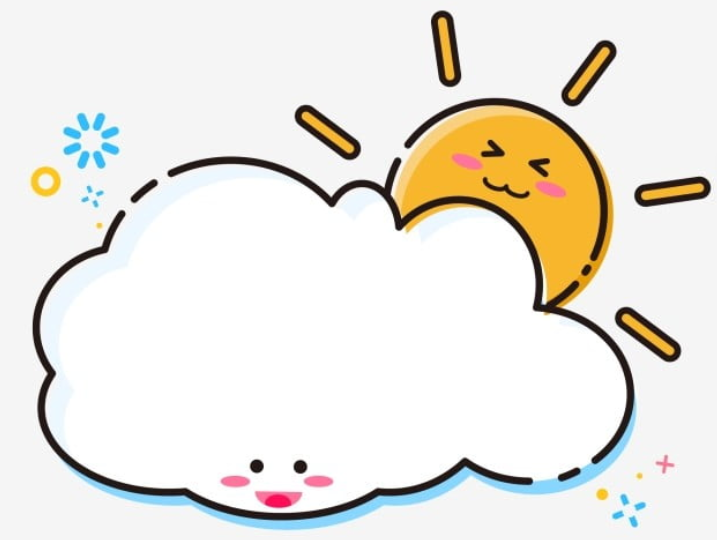 TIẾT 1; 2
Trang 68
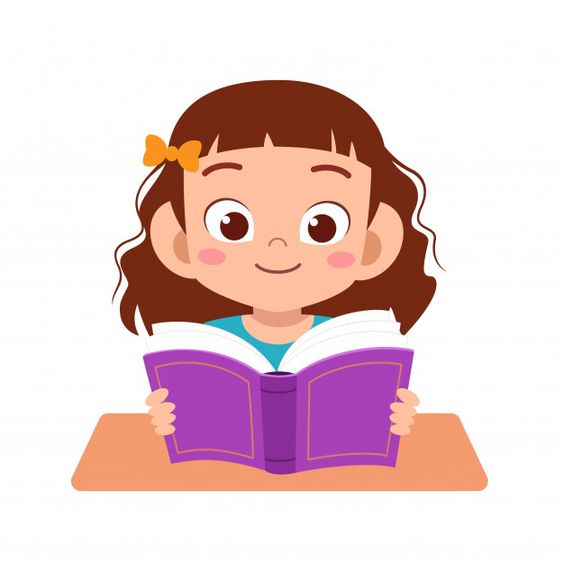 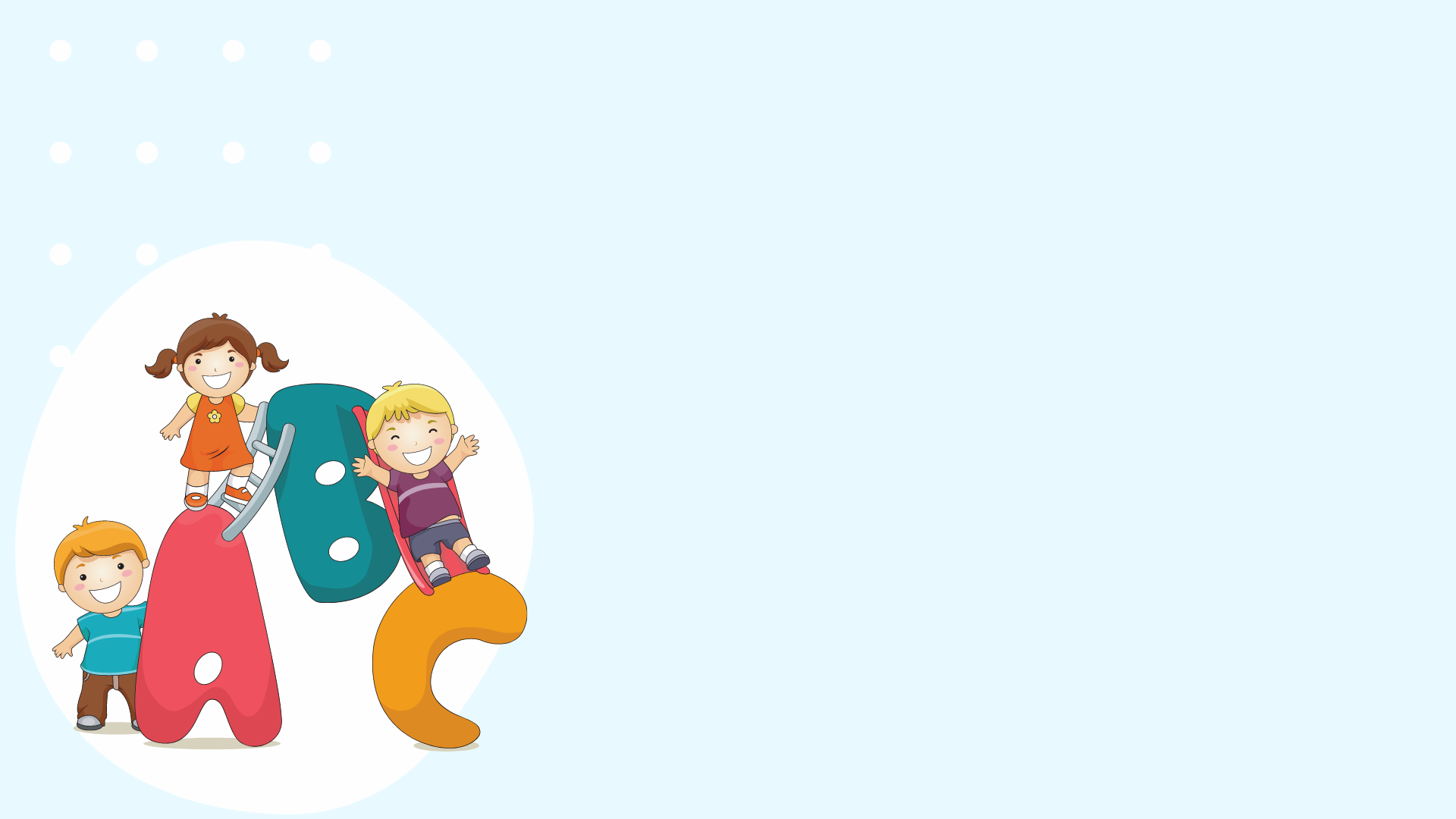 YÊU CẦU CẦN ĐẠT
Ghép được tranh với tên bài đọc.
01
Tìm được trong bài đọc những câu văn, câu thơ hay nói về cây cối hoặc loài vật, cảnh vật
02
Nêu được tên một nhân vật em yêu thích trong bài đọc và giải thích vì sao em yêu thích.
03
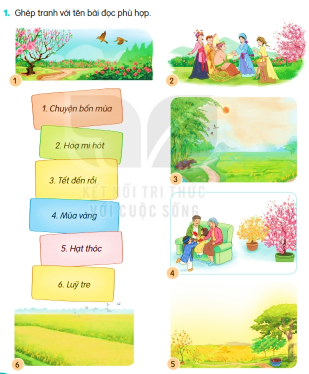 1
Ghép tranh với tên bài đọc phù hợp.
[Speaker Notes: Tác giả bộ ppt Toán + TV2: Phan Thị Linh – Đà Nẵng
Sđt lh: 0916.604.268
+ Zalo: 0916.604.268
+ Facebook cá nhân: https://www.facebook.com/nhilinh.phan/
+ Nhóm chia sẻ tài liệu: https://www.facebook.com/groups/443096903751589
Hãy liên hệ chính chủ sản phẩm để được hỗ trợ và đồng hành trong suốt năm học nhé!]
1. Chuyện bốn mùa
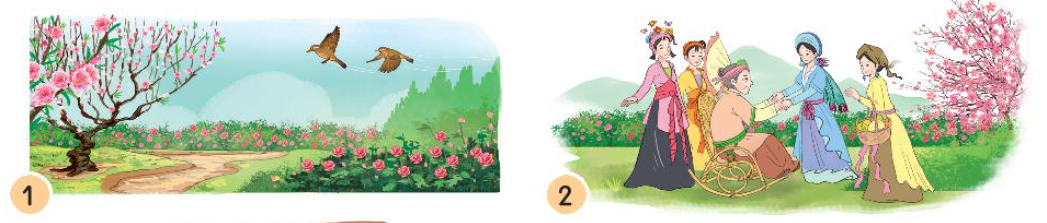 2. Hoạ mi hót
1
3. Tết đến rồi
4. Mùa vàng
5. Hạt thóc
6. Luỹ tre
[Speaker Notes: Click bào từng ô để xem đáp án]
1. Chuyện bốn mùa
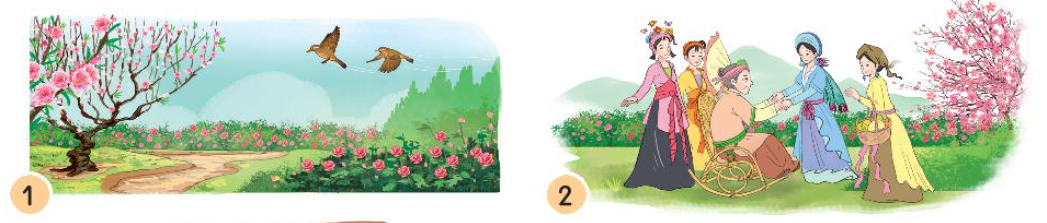 2. Hoạ mi hót
3. Tết đến rồi
4. Mùa vàng
5. Hạt thóc
6. Luỹ tre
[Speaker Notes: Click bào từng ô để xem đáp án]
1. Chuyện bốn mùa
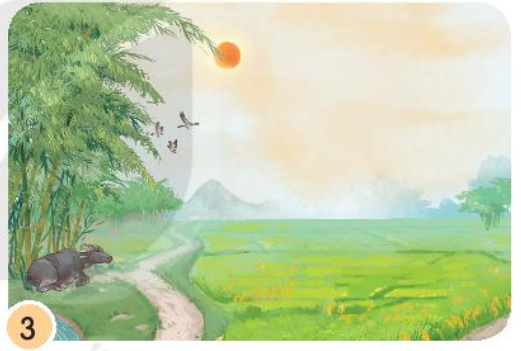 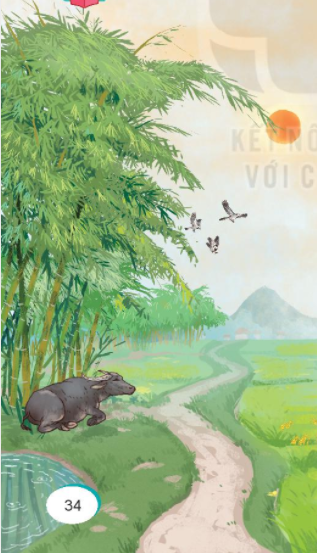 2. Hoạ mi hót
3. Tết đến rồi
4. Mùa vàng
5. Hạt thóc
3
6. Luỹ tre
[Speaker Notes: Click bào từng ô để xem đáp án]
1. Chuyện bốn mùa
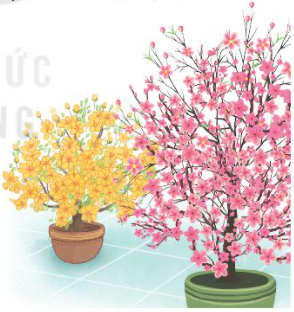 2. Hoạ mi hót
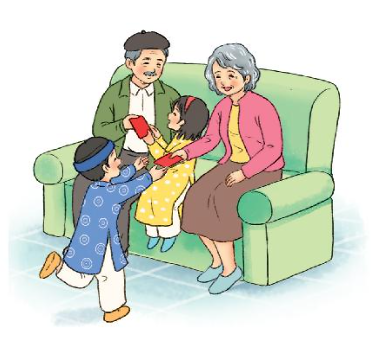 3. Tết đến rồi
4
4. Mùa vàng
5. Hạt thóc
6. Luỹ tre
[Speaker Notes: Click bào từng ô để xem đáp án]
1. Chuyện bốn mùa
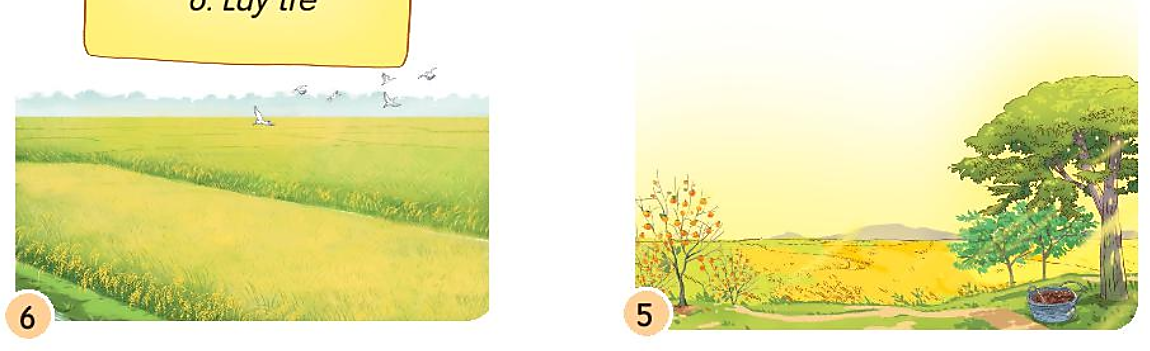 2. Hoạ mi hót
3. Tết đến rồi
4. Mùa vàng
5. Hạt thóc
6. Luỹ tre
[Speaker Notes: Click bào từng ô để xem đáp án]
1. Chuyện bốn mùa
2. Hoạ mi hót
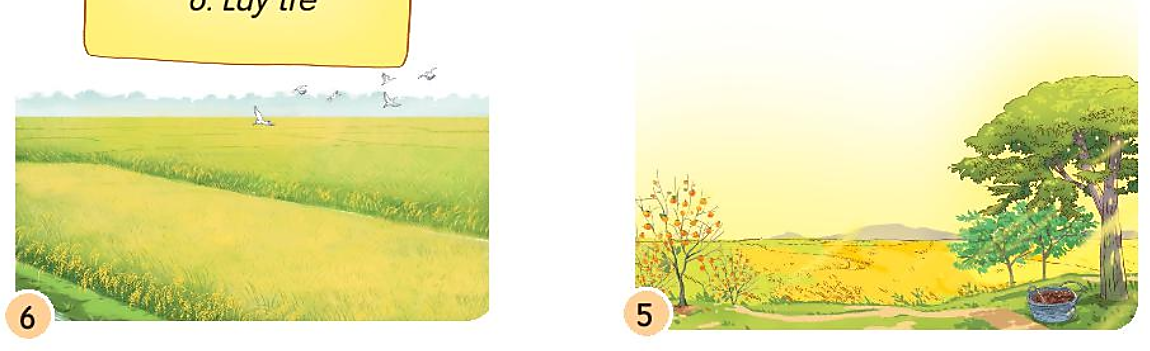 3. Tết đến rồi
4. Mùa vàng
5. Hạt thóc
6. Luỹ tre
[Speaker Notes: Click bào từng ô để xem đáp án]
2. Đọc bài em thích và thực hiện yêu cầu sau:
a. Tìm trong bài đọc những câu văn, câu thơ hay nói về cây cối hoặc con vật, cảnh vật.
M. Các loài hoa nghe tiếng hót trong suốt của họa mi chợt bừng giấc, xòe những cánh hoa đẹp, bày đủ các màu sắc xanh tươi. (Bài Họa mi hót)
b. Nêu tên một nhân vật em thích trong bài đọc và giải thích vì sao em yêu thích nhân vật đó.
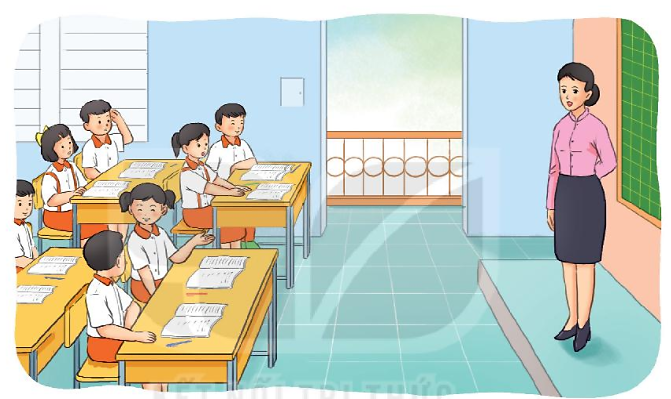 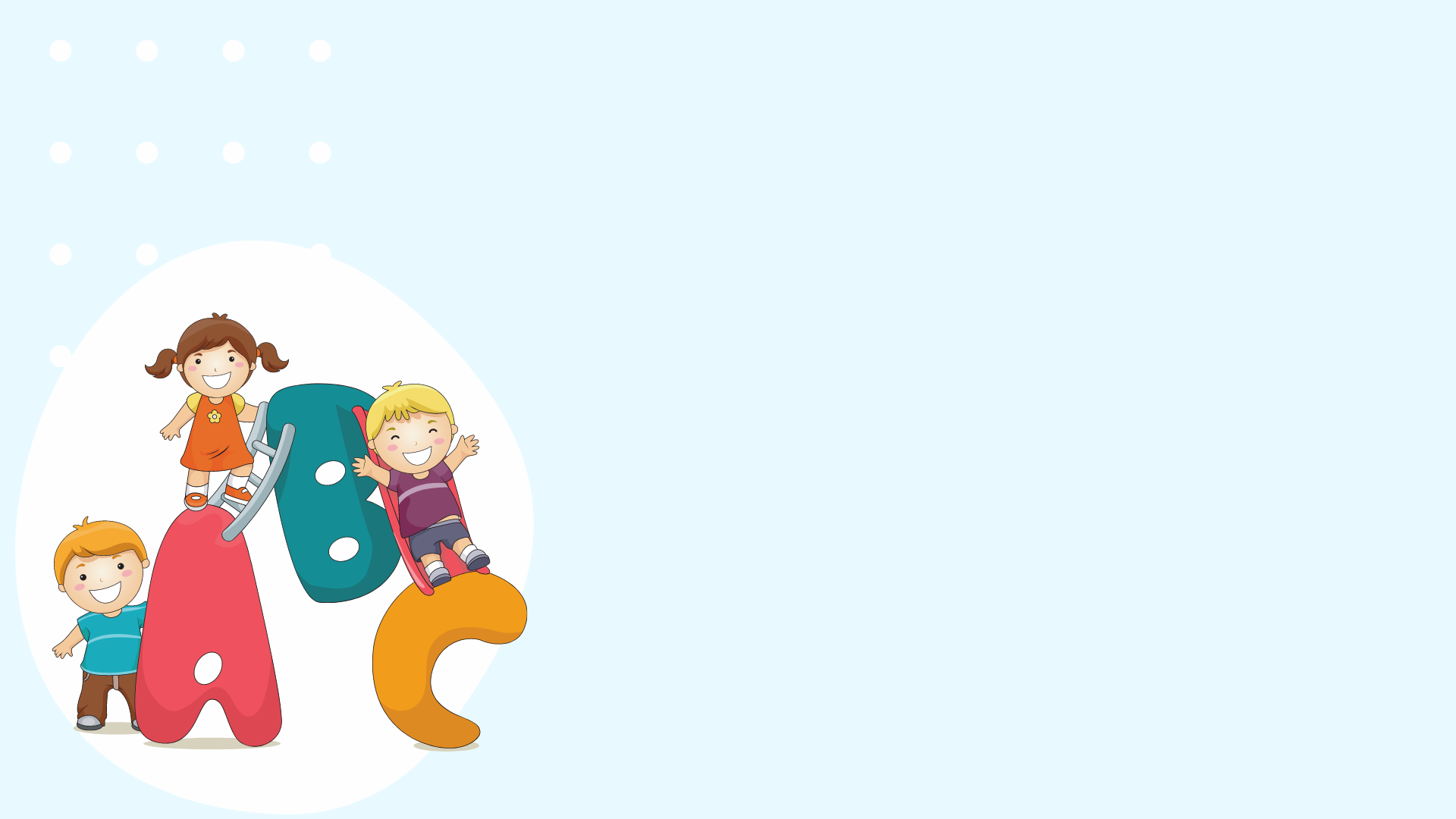 YÊU CẦU CẦN ĐẠT
Ghép được tranh với tên bài đọc.
01
Tìm được trong bài đọc những câu văn, câu thơ hay nói về cây cối hoặc loài vật, cảnh vật
02
Nêu được tên một nhân vật em yêu thích trong bài đọc và giải thích vì sao em yêu thích.
03
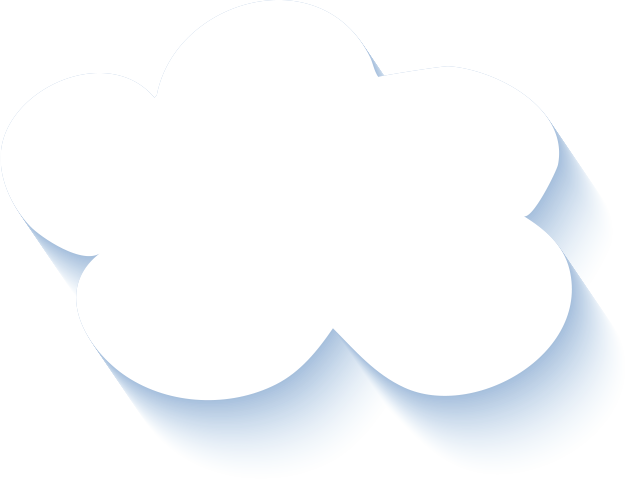 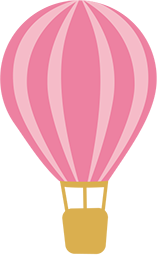 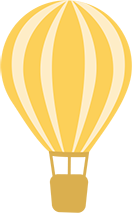 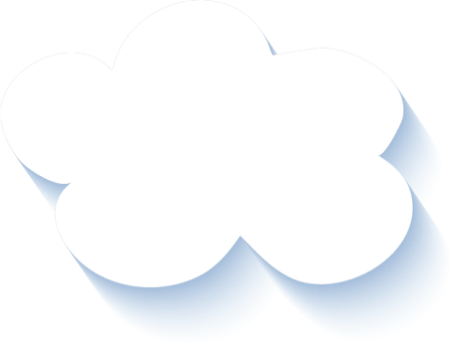 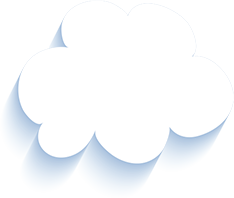 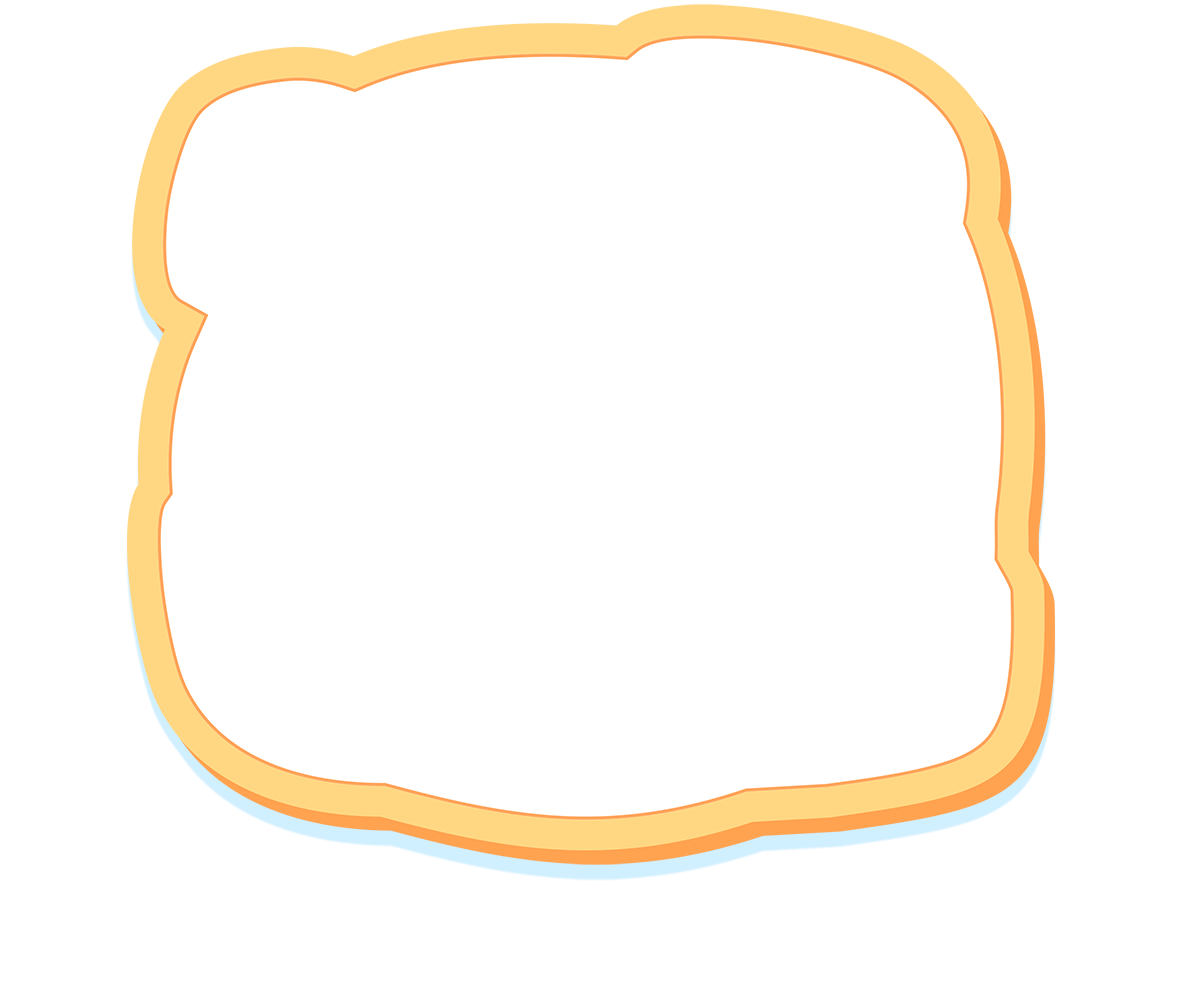 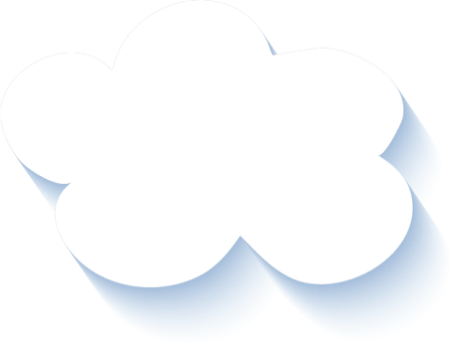 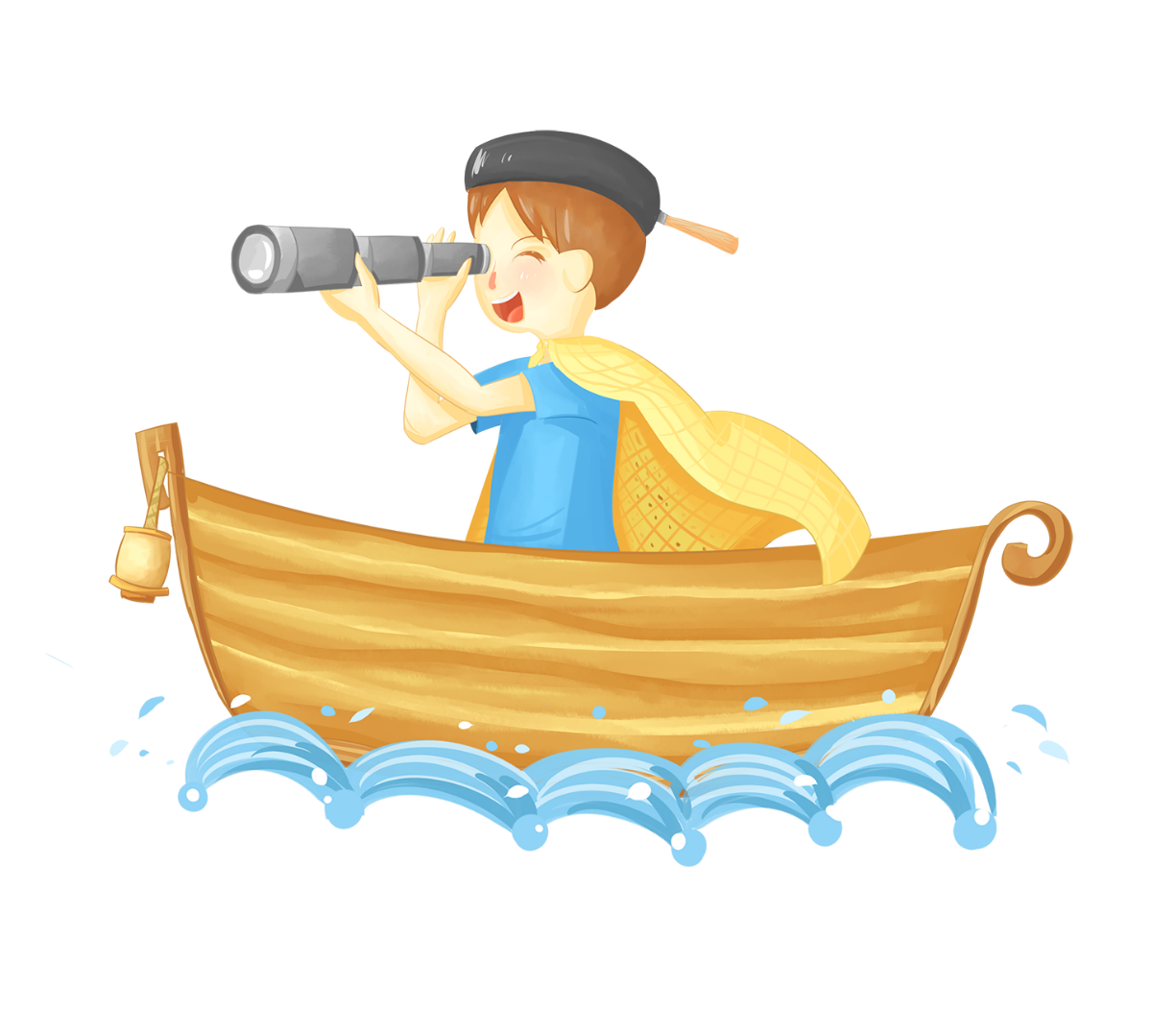 CHÀO TẠM BIỆT 
CÁC CON!
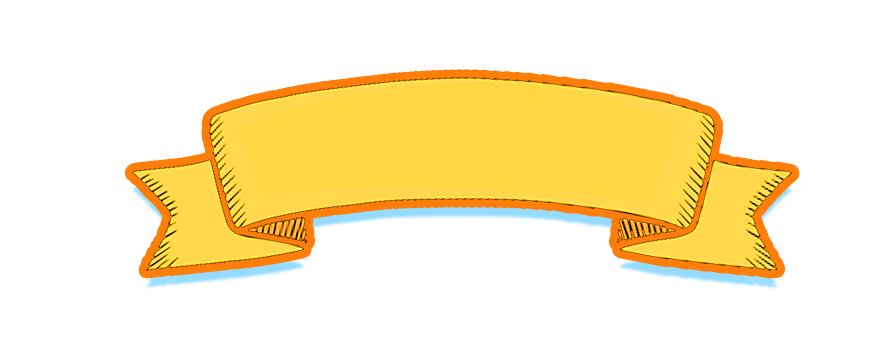